H E R M E SEfficient Ring Packing using MLWE Ciphertextsand Application to Transciphering
Youngjin Bae, Jung Hee Cheon, Jaehyung Kim,
Jai Hyun Park, Damien Stehlé
Summary
Ring Packing
Fully homomorphic encryption (FHE) is a cryptosystem that enables computations on encrypted data.
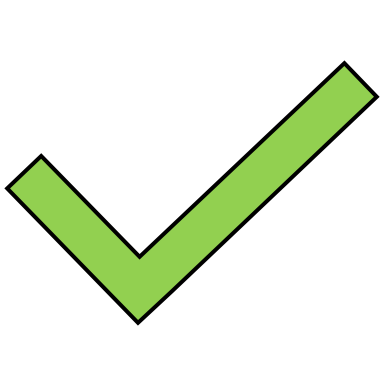 Ring LWE  format (RLWE)
Scalability and high throughput
BGV / BFV / CKKS
LWE format
Granularity and fast latency
TFHE / FHEW
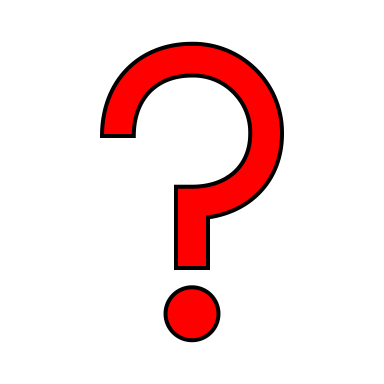 Ring packing
Ring packing (RP) bridges LWE and RLWE formats [CGGI17, MS18, BGGJ20, CDKS21, LHH+21]
Scheme switching during homomorphic computation
Transciphering
RLWE formats for FHE
RLWE-based FHE schemes
RLWE schemes are leveled homomorphic encryptions.
Parameters: Moduli and Ring degree
Encoding: Slots-encoding / Coefficients-encoding

Which ring packing?

FHE Ring Packing (FHE RP)
“Packing into slots-encoding RLWE of modulus Qcomp and degree NBTS.”
Top
OutputRLWE
Comp
Refresh
Bottom
Large parameters for FHE RP
Top
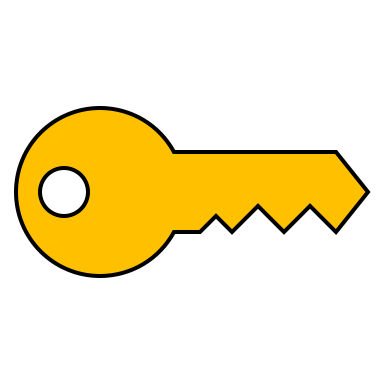 Input LWE
FHE RP means outputting RLWE with large parameters.

Unsatisfactory runtime and key size.
Computation in higher moduli and degree is slow.
Requires large evaluation keys.
FHE RP
Output RLWE
Comp
Refresh
Bottom
Accelerating FHE RP
RLWE Moduli Optimization
Moduli optimization
Conventional approach
Top
Top
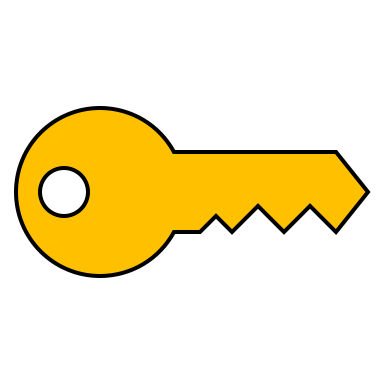 Input LWE
HalfBTS [CHK+21]
FHE RP
Output RLWE
Output RLWE
Comp
Comp
Base RP
“Packing into coefficients-encoding RLWE of degree NBTS and modulus QBottom.”
Input LWE
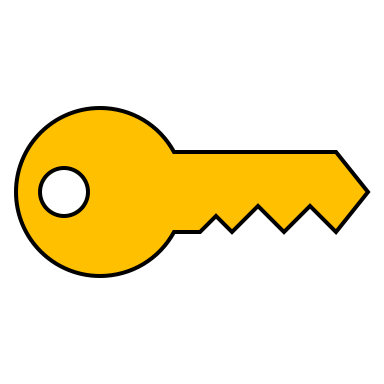 Base RP
Refresh
Refresh
RLWE
Bottom
Bottom
RLWE Degree Optimization
Moduli optimization
Top
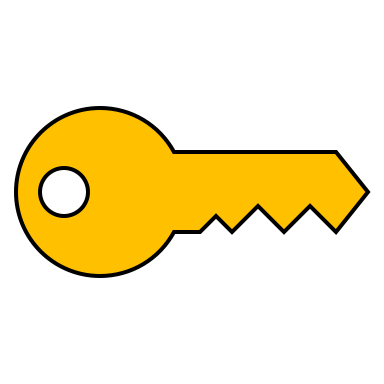 HalfBTS
Output RLWE
Comp
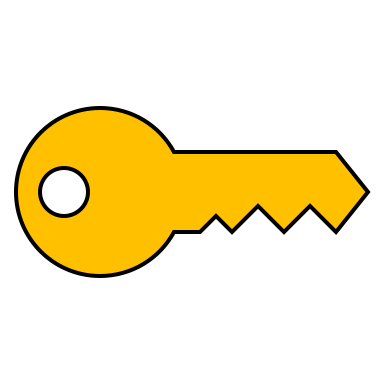 Input LWE
Refresh
BaseRP
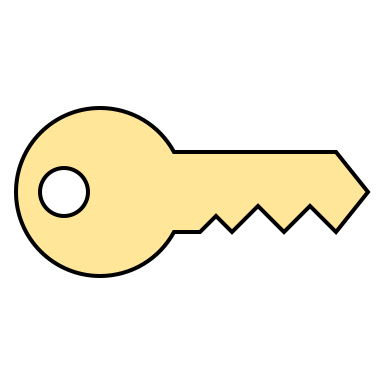 Bottom
Input LWE
BaseRP
smaller RLWE
Ring switching (RS) [GHPS13]
Small moduli allow a small degree RLWE.
Switch into RLWE of an extension ring with a higher degree.
RLWE
Input LWE
Ring switching
BaseRP
RLWE
Improved FHE RP
Conventional FHE RP
Accelerated FHE RP
Top
Top
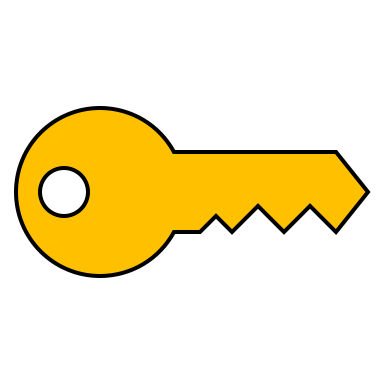 Input LWE
HalfBTS
FHE RP
Output RLWE
Output RLWE
Comp
Comp
Input LWE
Base RP
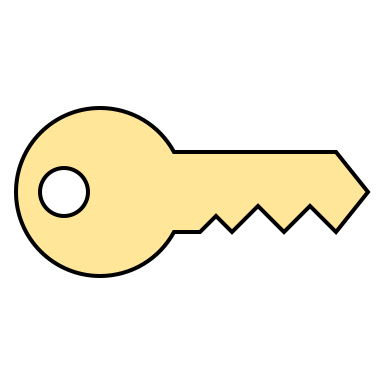 RS
Refresh
Refresh
RLWE
Bottom
Bottom
Existing Approaches
RP as a Matrix Multiplication
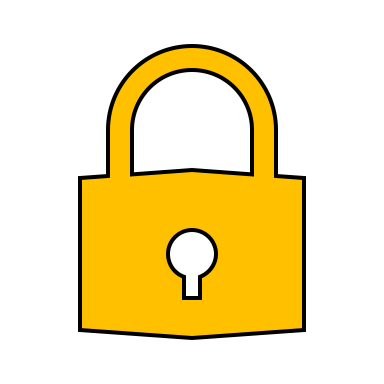 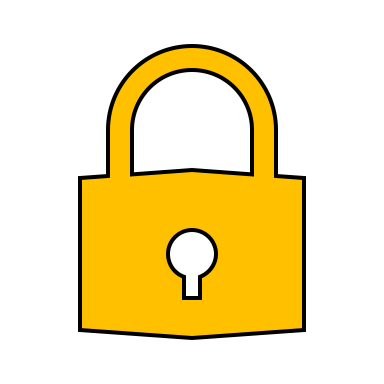 … is a linear system with errors.
RP is (plaintext) matrix – (ciphertext) vector multiplication in RLWE formats.
Existing Approaches
Three approaches to encode the plaintext matrix.
Base RP with Existing Approaches
The less moduli consumption is better.
Column method is the most effective after optimizations.
Input LWE
Base RP
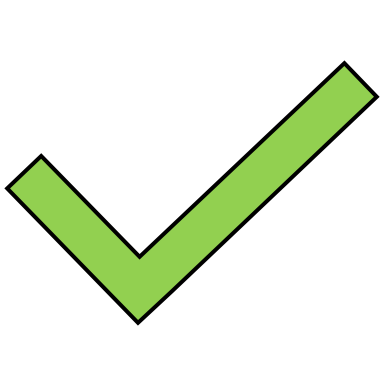 RLWE
Column
Row
Diagonal
HERMES
HERMES0: Column method
HERMES0: the column method with our optimizations
Practically fast.
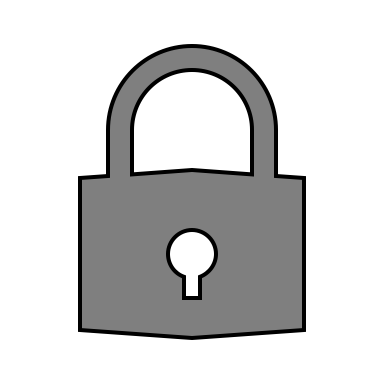 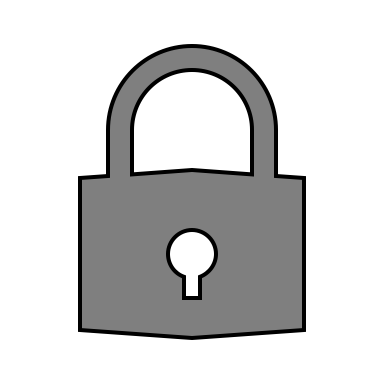 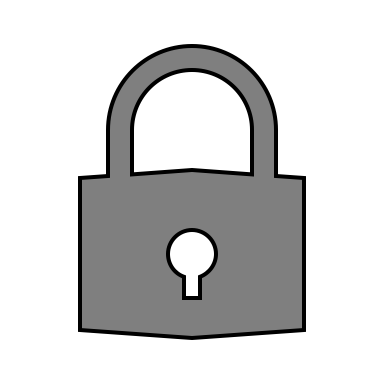 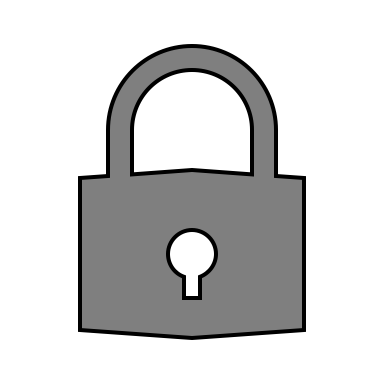 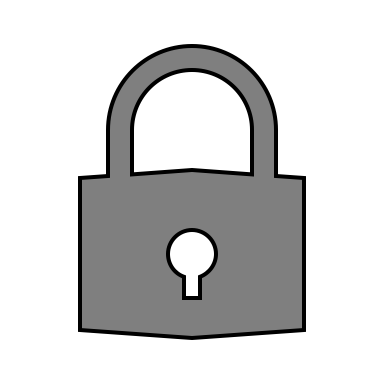 Key size is still large
(Switching) Keys for BaseRP
HERMES1: Block method
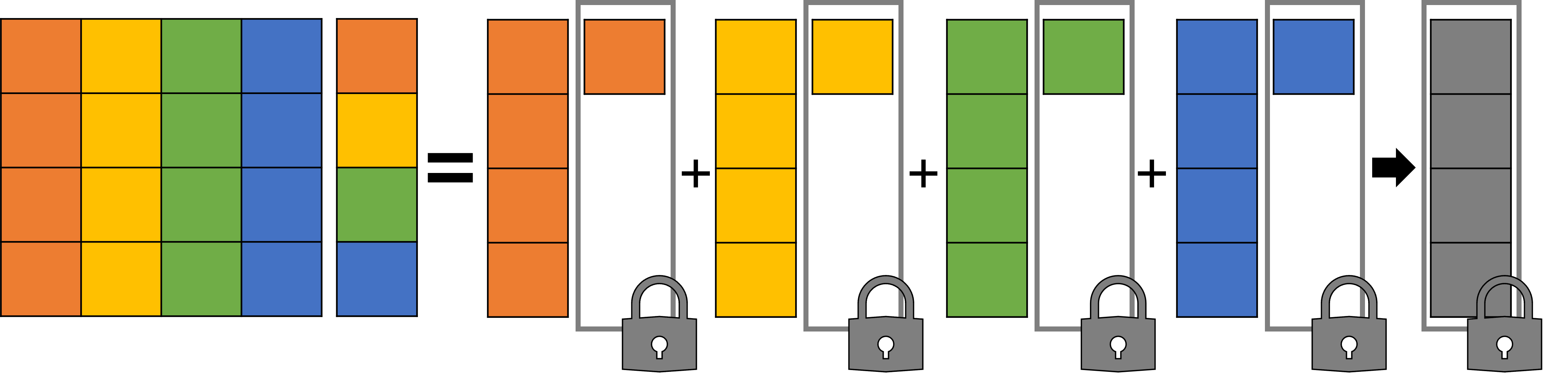 HERMES1: the block method with our optimizations
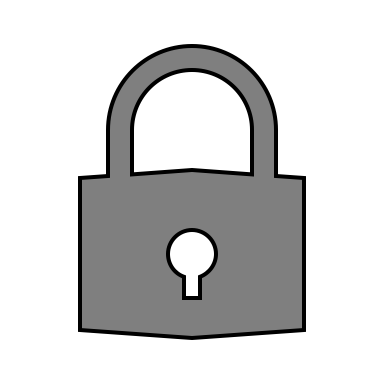 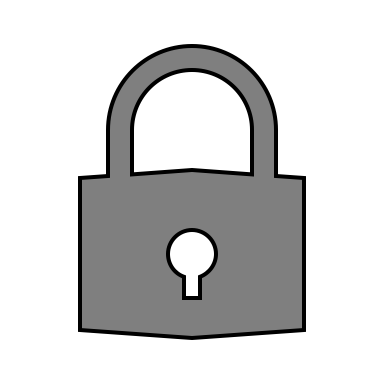 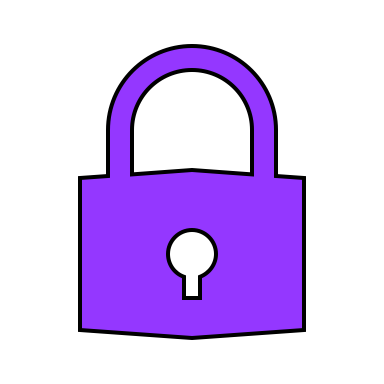 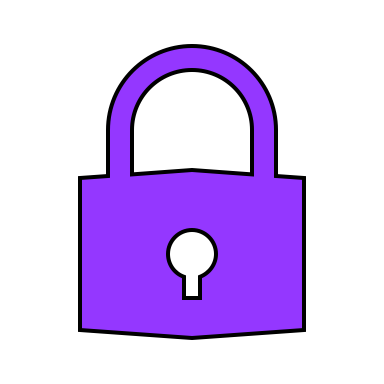 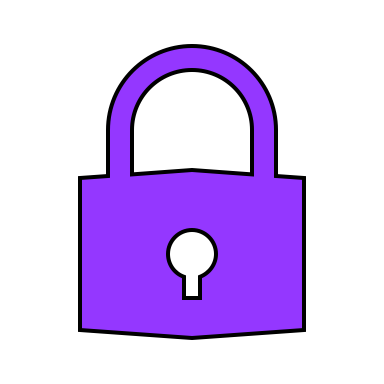 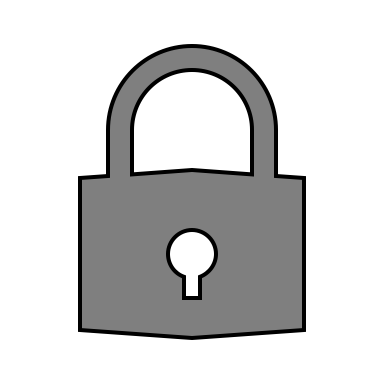 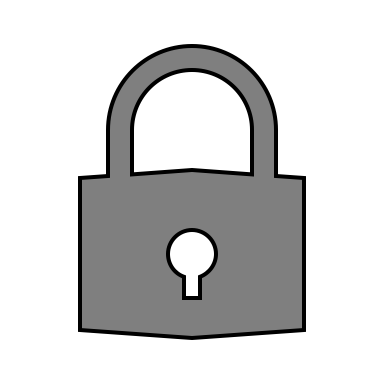 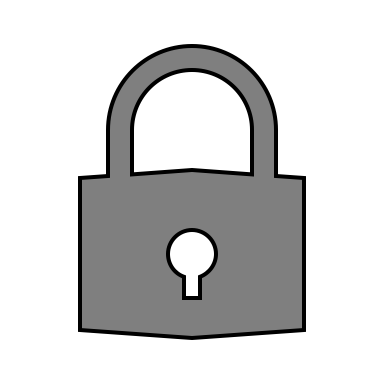 How to encode the blocks?
How to squeeze the blocks?
Module LWE (MLWE)
MLWE key switching / MLWE ring switching
Experimental Result
Ring Packing
All experiments are measured on AMD® Ryzen 7 3700x 8-core processor with a single-threaded CPU.
Pegasus figures are borrowed from [LHH+21]; measured on single-threaded Intel Xeon Platinum 8269CY CPU (20-cores) at 2.50GHz.
[Speaker Notes: Pegasus : Table 8
CKDS21+ : Table 9 + Table 2
HERMES0 : Table 9 + Table 2 (+ Table 6)
HERMES1 : Table 8 + Table 2 + Table 7 (+Table 6)]
Transciphering
All experiments are measured on AMD® Ryzen 7 3700x 8-core processor with a single-threaded CPU.
HERA and Rubato figures are borrowed from [CHK+21] and [HKL+22]; measured on AMD Ryzen 7 2700X @ 3.70 GHz single-threaded CPU.
Wrapping up!
Thank you!
References
[BGGJ20] C. Boura, N. Gama, M. Georgieva, and D. Jetchev. CHIMERA: combining ring-LWE-based fully homomorphic encryption schemes. J. Math. Cryptol., 2020.[CDKS21] H. Chen, W. Dai, M. Kim, and Y. Song. Efficient homomorphic conversion between (ring) LWE ciphertexts. In ACNS, 2021.[CGGI17] I. Chillotti, N. Gama, M. Georgieva, and M. Izabach`ene. Faster packed homomorphic operations and efficient circuit bootstrapping for TFHE. In ASIACRYPT, 2017[CHK+21] J. Cho, J. Ha, S. Kim, B. Lee, J. Lee, J. Lee, D. Moon, and H. Yoon. Transciphering framework for approximate homomorphic encryption. In ASIACRYPT, 2021.[GHPS13] C. Gentry, S. Halevi, C. Peikert, and N. P. Smart. Field switching in BGV-style homomorphic encryption. Journal of Computer Security, 2013.
[HKL+22] J. Ha, S. Kim, B. Lee, J. Lee, and M. Son. Rubato: Noisy ciphers for approximate homomorphic encryption. In EUROCRYPT, 2022.
[HS14] S. Halevi and V. Shoup. Algorithms in HElib. In CRYPTO, 2014.[LHH+21] W.-J. Lu, Z. Huang, C. Hong, Y. Ma, and H. Qu. PEGASUS: bridging polynomial and non-polynomial evaluations in homomorphic encryption. In S&P, 2021.[MS18] D. Micciancio and J. Sorrell. Ring packing and amortized FHEW bootstrapping. In ICALP, 2018.